Grado en ingeniería eléctricaMención III
AUTOMATIZACIÓN E INFORMATIZACIÓN INDUSTRIAL
Introducción. La pirámide CIM
Asignaturas
Automática Industrial
Informática Industrial
Sistemas Robotizados
Asignaturas
Automática Industrial
Informática Industrial
Sistemas Robotizados
Automática Industrial
Asignatura semestral:
Optativa
Curso 3º
Semestre B
Créditos: 6 (3 TA + 3 PL)
Primer y segundo nivel (nivel de control) de la pirámide de Automatización
Primer nivel: sensores y actuadores
Segundo nivel: autómatas programables
Automática Industrial
Objetivo: aprender a diseñar secuencias de control para procesos industriales, así como aprender a programar los autómatas para implementar dicho control.
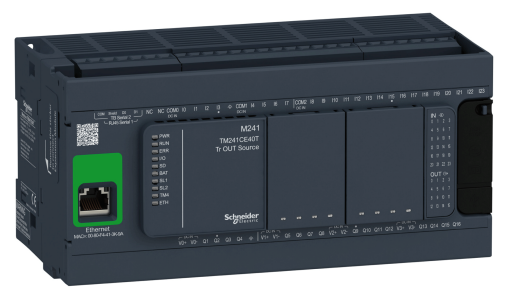 Automática Industrial
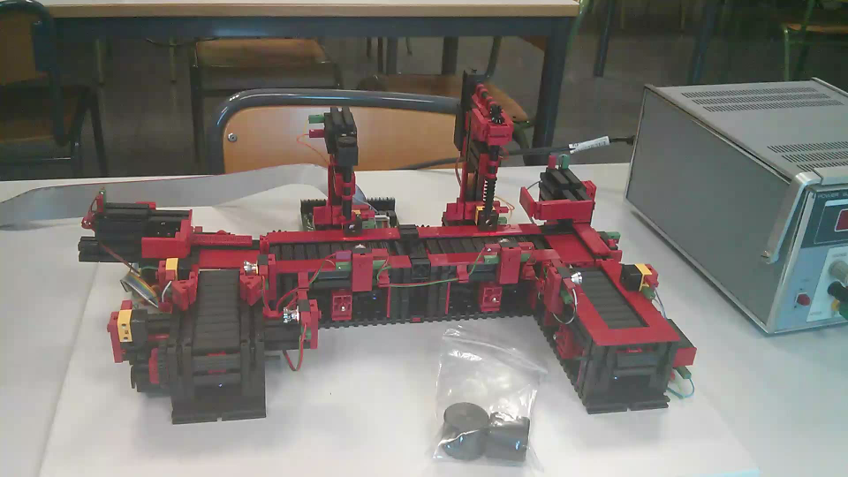 Objetivo: aprender a diseñar secuencias de control para procesos industriales, así como aprender a programar los autómatas para implementar dicho control.
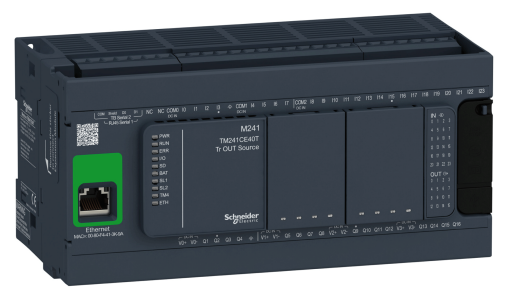 Asignaturas
Automática Industrial
Informática Industrial
Sistemas Robotizados
Informática Industrial
Asignatura semestral:
Optativa.
Curso 4º
Semestre A
Créditos: 6 (3 TA + 3 PA-PL)

Asignatura básica de                                         programación en C                                                           de microcontroladores                                                             ARM Cortex-M4F
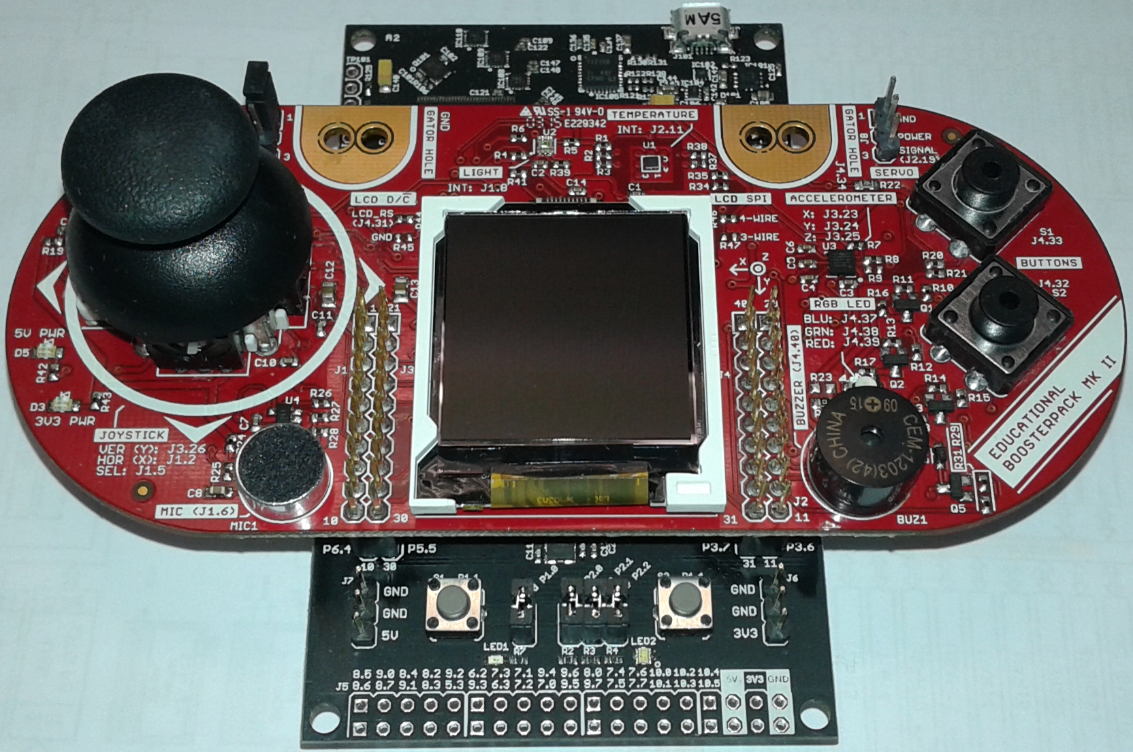 Informática Industrial
Objetivos: Desarrollar programas básicos usando sensores y actuadores, base de algoritmos de control que cumplan las especificaciones funcionales y temporales del sistema

Revisión de la programación en C
Arquitectura básica de un microcontrolador, interrupciones
Entradas y salidas básicas
Gestión del tiempo, temporizadores
Introducción a las comunicaciones industriales

Ejemplos de TFG:
Desarrollo de un autómata con FreeRTOS + Modbus
Automatización de panel solar
Automatización de cubierta móvil para regulación iluminación
Asignaturas
Automática Industrial
Informática Industrial
Sistemas Robotizados
Sistemas Robotizados
Asignatura semestral:
Optativa.
Curso 4º
Semestre B
Créditos: 6 (3 TA + 3 PA-PL)

Asignatura Básica de Robótica

Objetivos: Conocer los conceptos más importantes de la robótica industrial, los tipos de robots y sus características; Aprender a modelar y programar robots; etc.

Introducción a la Robótica
Modelado de Robots
Programación de Robots